Узагальнення і повторення вивченого про напрями і числа та гідросферу
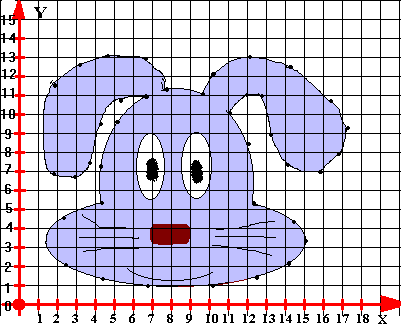 НЕ КАЖИ “не вмію”, 
А КАЖИ “навчусь”
Народна мудрість
МАТЕМАТИКОГЕОГРАФІЧНИЙ БІЙ
Що таке гідросфера?
Які числа називають протилежними?
Що входить до складу гідросфери?
Що таке модуль?
Що включає води світового океану?
Для яких чисел модуль дорівнює 7?
Що таке море?
Що таке координатна площина?
Що таке острів?
Як називають осі координат?
Які бувають моря?
Чому дорівнює абсциса точок, які лежать на осі ординат? 
Що таке півострів?
Які числа називаються від’ємними?
Що включає вода в атмосфері?
 Які числа називаються цілими?
Попади в ціль
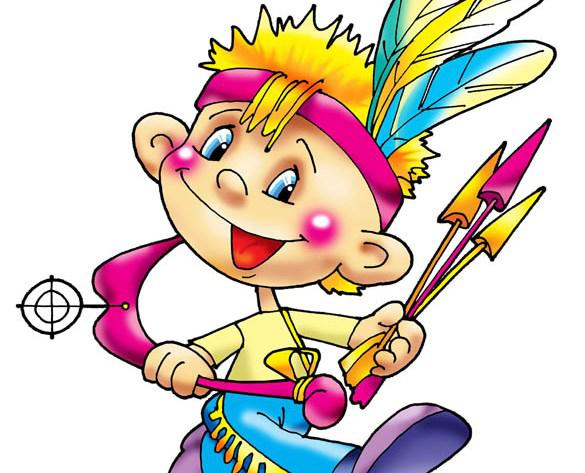 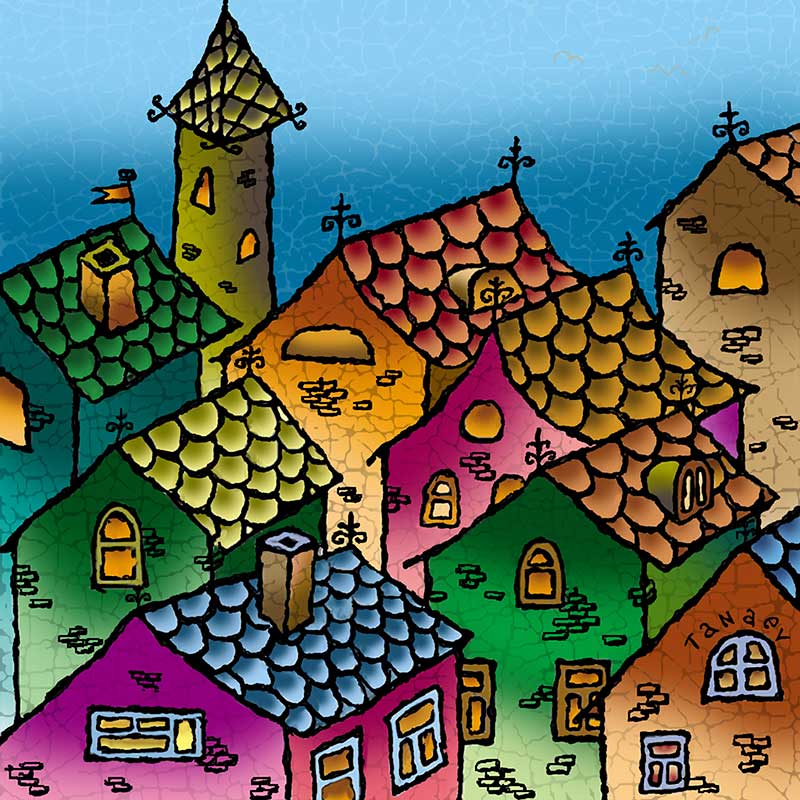 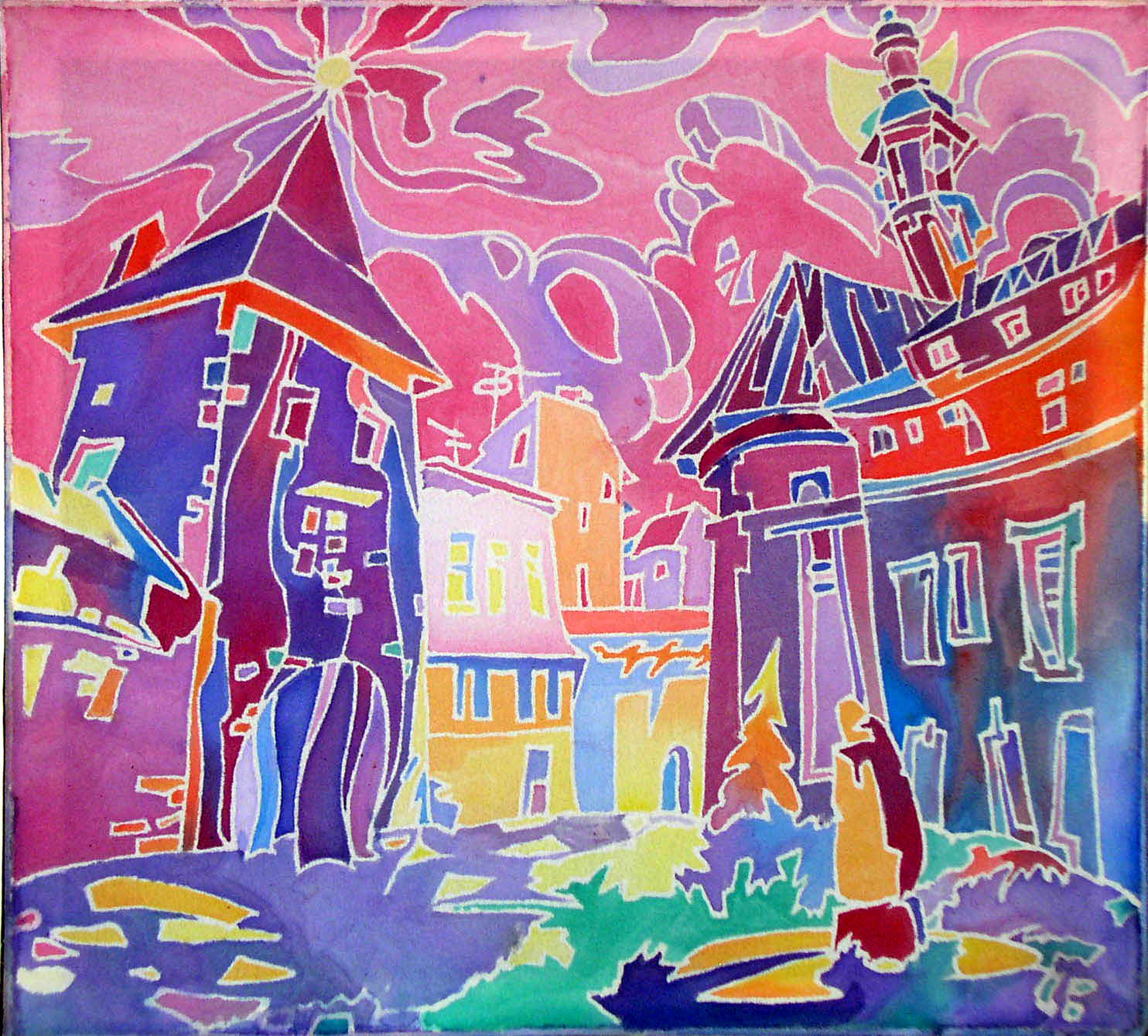 Чарівні МІСТА
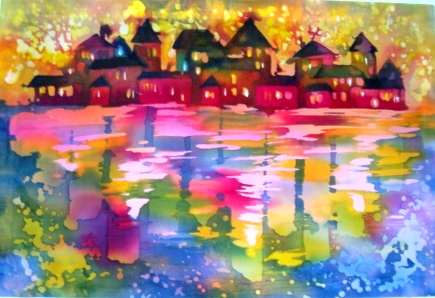 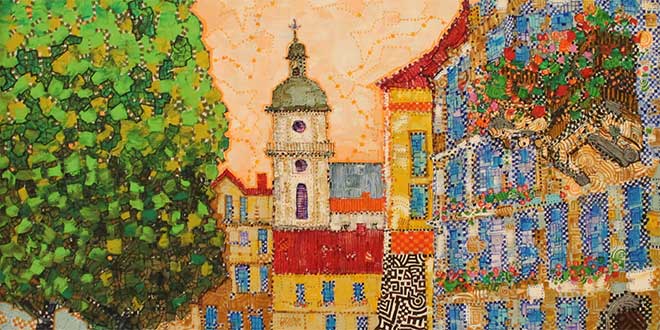 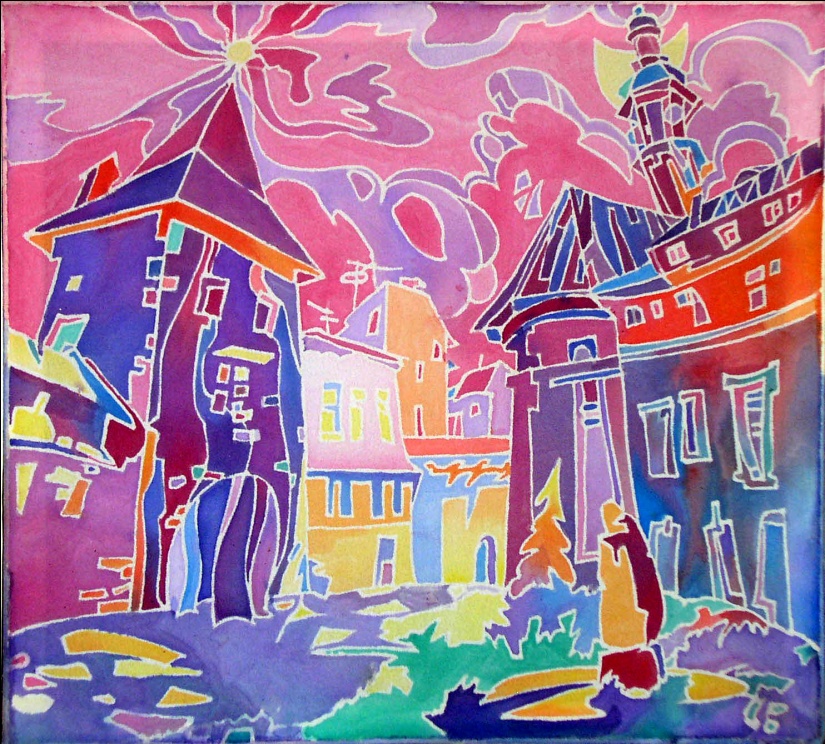 Місто «Мислителів»
МУДРІСТЬ - дочка досвіду
Народна мудрість
Географічний диктант
1. Ф. Магеллан
2. рідкому, твердому, газоподібному
3. вітер, землетрус
4. рельєф, клімат
5. заплава
6.забруднення
7. Чорне, Азовське
8. рівнинні, гірські
З історії КООРДИНАТ
З історії КООРДИНАТ
З історії КООРДИНАТ
Застосування системи координат
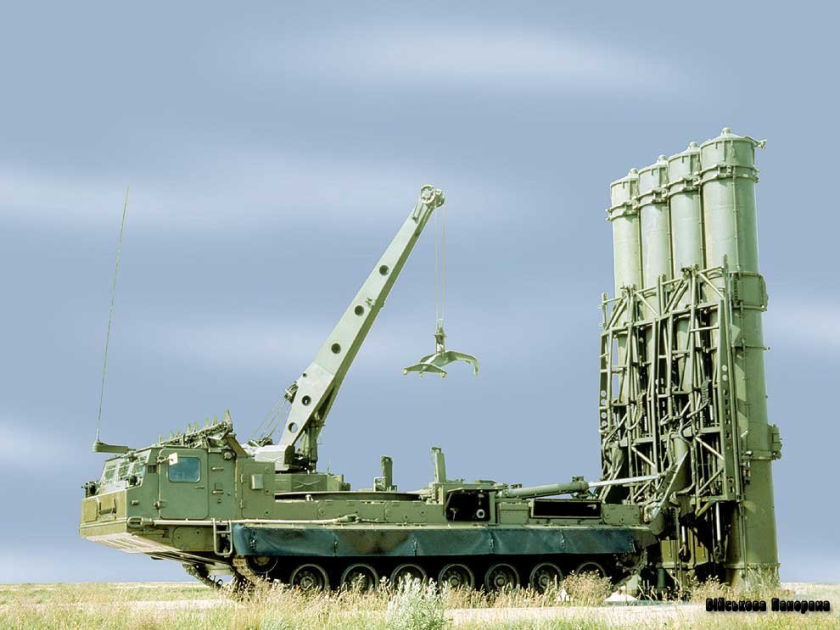 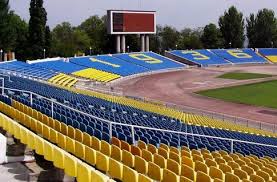 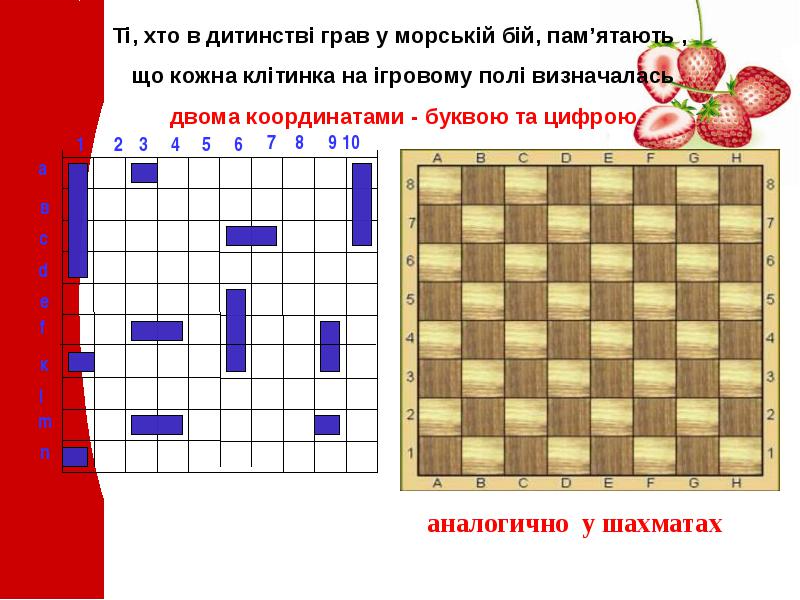 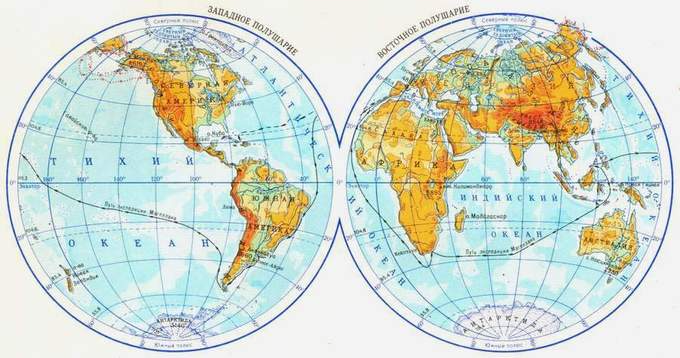 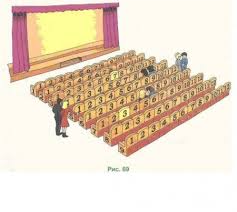 Місто «КООРДИНАТОГРАФ»
Тільки після невтомної праці з’являється талант
Народна мудрість
Усі міста і селаВершини гір, озера і річкиПовинні теж адресу мати,Щоб легко їх на карті відшукати.
Географічна широта –
відстань вздовж меридіана в градусах від будь-якої точки земної поверхні до екватора.
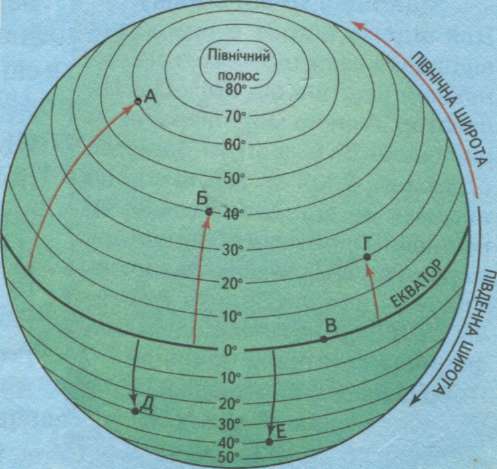 північна широта – пн. ш.
південна широта – пд. ш.
Географічна довгота –
відстань вздовж паралелі в градусах від будь-якої точки земної поверхні до нульового меридіана.
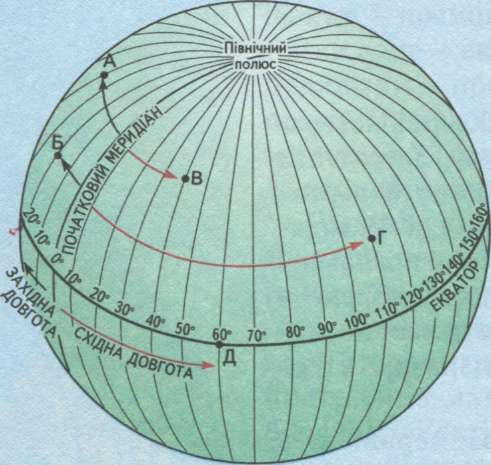 східна довгота – сх. д.
західна довгота – зх. д.
Географічні координати –
вказують на точне положення конкретної точки на поверхні Землі, тобто визначають її географічну адресу.
У яких морях знаходяться кораблі, якщо їх координати?
Чорне море
Коралове море
Червоне море
Карибське море
Середземне море
Аравійське море
Баренцеве море
Берінгове море
1) 46° пн.ш.; 36° сх.д.
Охотське море
Саргасове море
2) 15° пд.ш.; 153° сх.д.
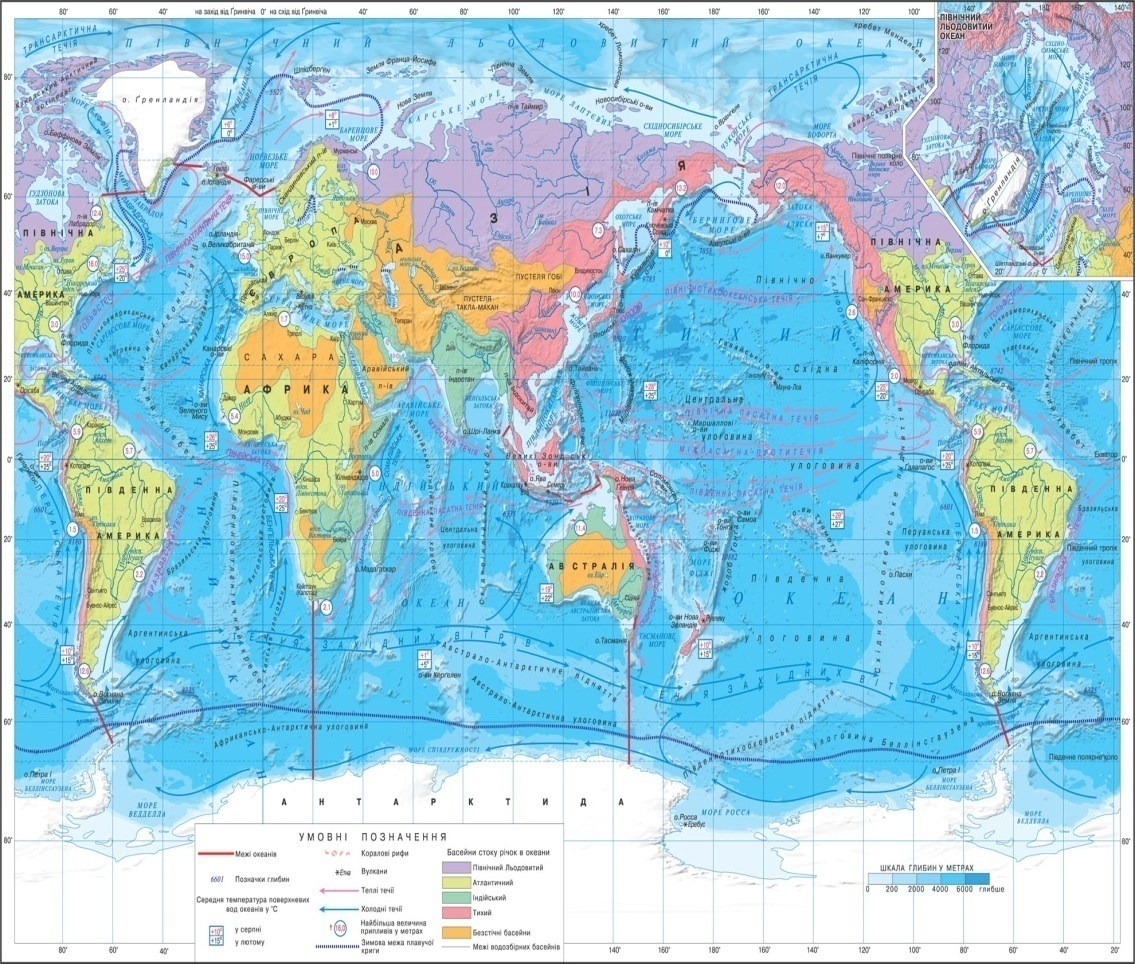 3) 14° пн.ш.; 74° зх.д.
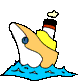 4) 35° пн.ш.; 21° сх.д.
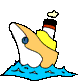 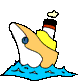 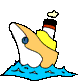 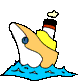 5) 20° пн.ш.; 65° сх.д.
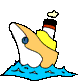 6) 70° пн.ш.; 40° сх.д.
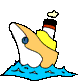 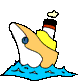 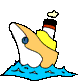 7) 60° пн.ш.; 170° зх.д.
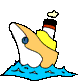 8) 20° пн.ш.; 40° сх.д.
9) 55° пн.ш.; 150° сх.д.
10) 30° пн.ш.; 65° зх.д.
ІІ команда
І команда
Має хвіст, та не літає,     має рот не розмовляє.                    Можеш вудкою спіймати                і загадку відгадати.
У зеленому жакеті,
Галасую в очереті.
Хоч і плавати мастак,
Я не риба і не рак.
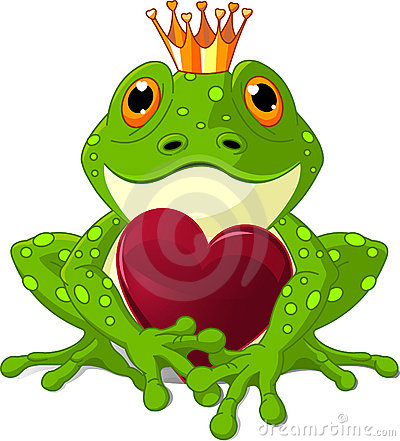 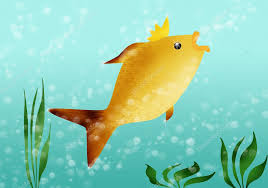 (3; 3), (0; 3), (-2; 2), (-5; 2), (-7; 4), (-8; 3), (-7; 1), (-8; -1), (-7; -2), (-5; 0), (-1; -2),
 (0; -4), (2; -4), (3; -2), (5; -2), (7; 0), (5; 2), (3; 3), (2; 4), (-3; 4), (-4; 2).       око (5; 0).
(0; -2), (2; 4), (-2; 7), (2; 10), (6; 7), 
(2; 4), (4; -2), (2; -8), (8; -4), (14; -8), 
(-10; -8), (-4; -4),  (2; -8), (0; -2)
Око (0; 6), (1; 6)
Око (3; 6), (1; 6)
Місто 
«САМОРОБ»
“Хвалися не родичами-орлами, а своїми ділами”
Народна мудрість
Самостійна робота з математики
Перевір себе
Самостійна робота з географії
Виправити помилки в географічних об’єктах
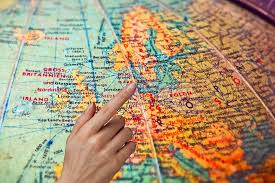 Перевір себе
Індійський океан, Магелланова протока, Гудзонова затока
Середземне море, Гібралтарська протока, річка Ніл
Атлантичний океан, протока Дрейка, Середземне море
Азовське море, острів Велика Британія, річка Амазонка
Тихий океан, острів Гренландія, Берінгове море або протока
Червоне море, острів Мадагаскар, Аравійський півострів або море
Чорне море, острів Нова Гвінея, річка Місісіпі
Північний Льодовитий океан, Кримський півострів, річка Дунай
Кросворд
Частина суходолу зі всіх боків оточена водою 
Число, яке визначає положення точки на прямій 
Найповноводніша річка світу 
Числа рівні за модулем, але різні за знаками 
Надмірно зволожена ділянка суходолу 
Частина моря чи океану, яка глибоко врізається в суходіл 
Числа, які використовують для лічби предметів 
Найбільший півострів світу 
Вертикальна вісь в системі координат 
Море, яке омиває територію України 
Лінія, яка не має ні початку ні кінця
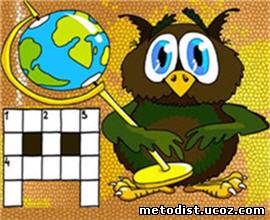 Знання – це скарб
НА БАЗАРІ ЇХ НЕ КУПИШ, 
НА ДОРОЗІ НЕ ЗНАЙДЕШ, 
ЇХ НЕ ЗВАЖИШ НА ТЕРЕЗАХ, 
І ЦІНИ НЕ ПІДБЕРЕШ.
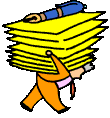